Longitudinal Beam Dynamics Issues 
at the Fermilab Booster
Acknowledgements
C. Y. Tan
W. Pellico
S. Chaurize
F. Garcia 
K. Seiya 
T. Sullivan
K. Triplett
J. Reid
D. Johnson 
T. Johnson 
B. Hendrick, 
S. Bhat
A. Waller
C. Drennan 
N. Eddy 
V. Grzelak
Chandra Bhat, Fermilab
J-PARC, Japan
20190307
Fermilab, US Premier Particle Physics Laboratory
NuMI:
MINOS+
MINERvA
NOvA
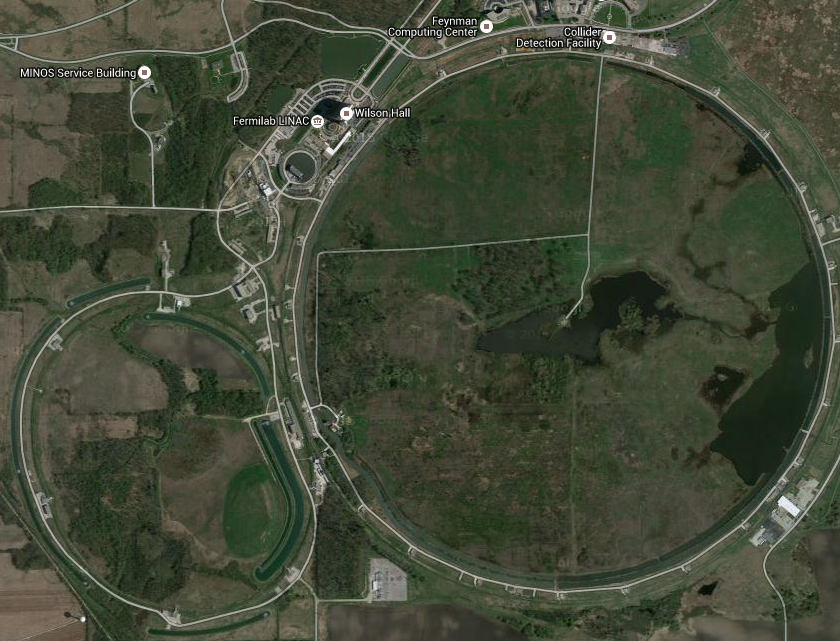 MIPP
Test Beam
SeaQuest
M-Center
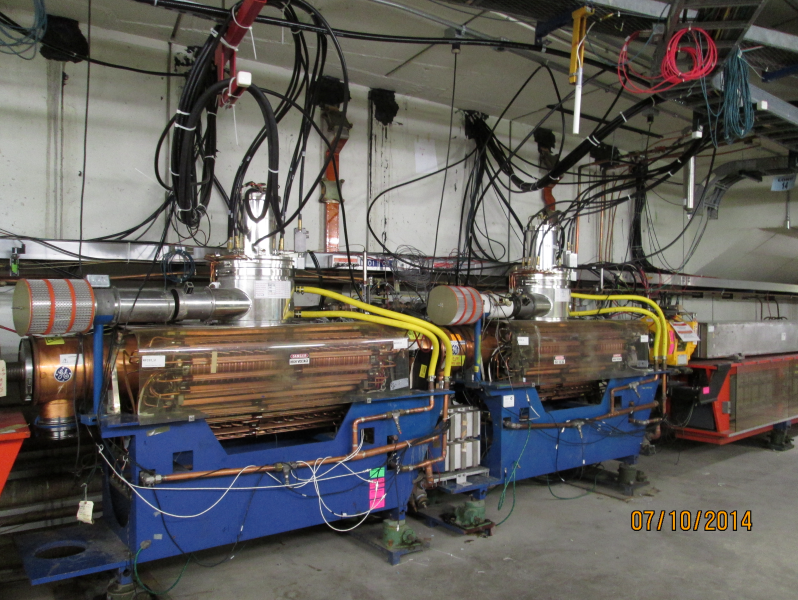 LINAC
Muon:
g-2
Mu2e
Booster:
0.4-8 GeV Accelerator
MiniBooNE
MicroBooNE
Aerial 
view of  Fermilab
Site
Booster
LBNF
Accumulator/
(Muon-ring)
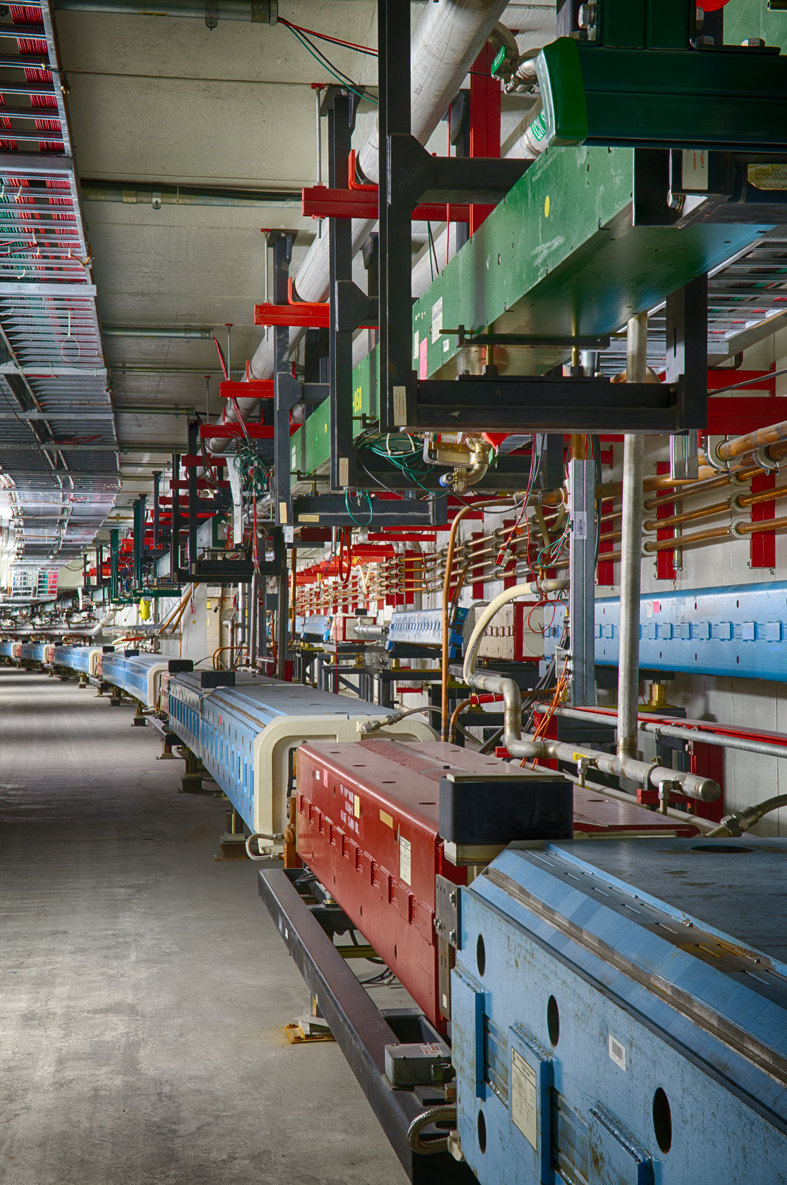 Recycler:
8 GeV Permanent
Magnet Storage Ring
Recycler
 & 
Main Injector
Tevatron
Main Injector:
8 -120 GeV Accelerator
03/07/2019
Chandra Bhat
2
Booster Layout
Inj. ORBUMP
H&V IPMs
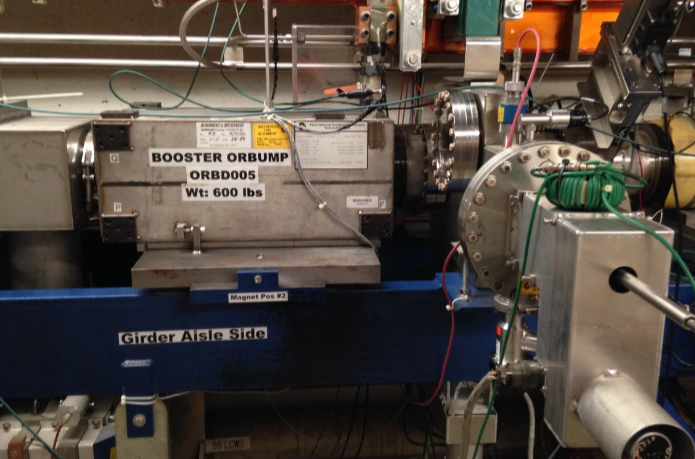 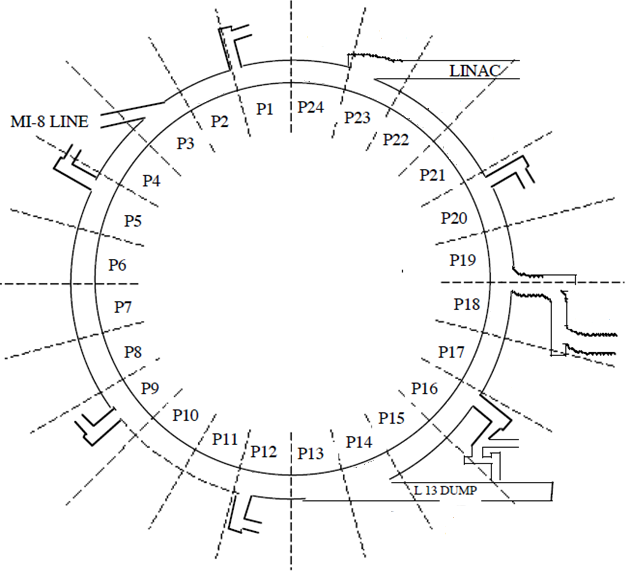 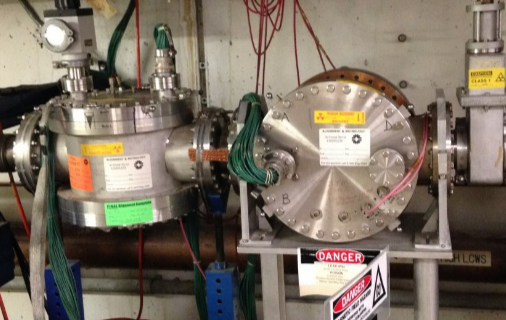 RF
15-16
RF
13-14
Extra. Dogleg
LINAC 400 MeV p Beam
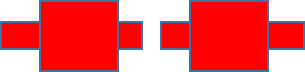 RF
11-12
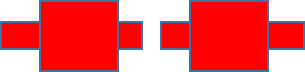 RF
9-10
8 GeV Beam
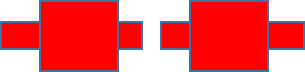 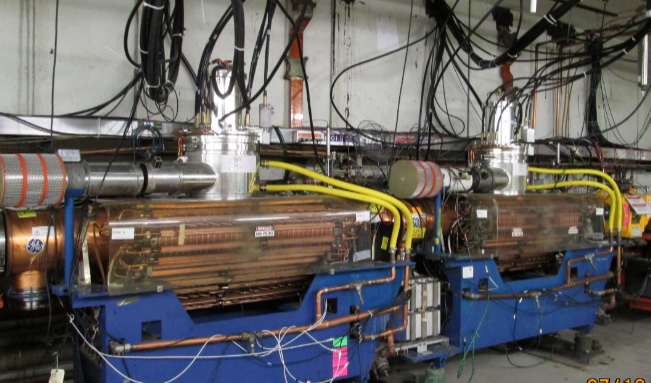 C= 475 Meter
# of RF Cavities= 22
Vrf (Volt)/Cavity= 50 KV
R/Q = 20 , Rs= 15 K
C=475 m, Trev=2.2-1.59s
h=84
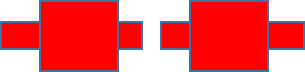 24 Sectors
Basically
These  are Independent 
of one another 
FOFDOOD (DOODFOF)
RF
21-22
PIP Specification
fRF=37.8 MHz-52.8 MHz
         Vrf(total) = 1 MV
Collimators
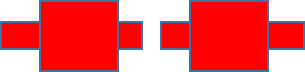 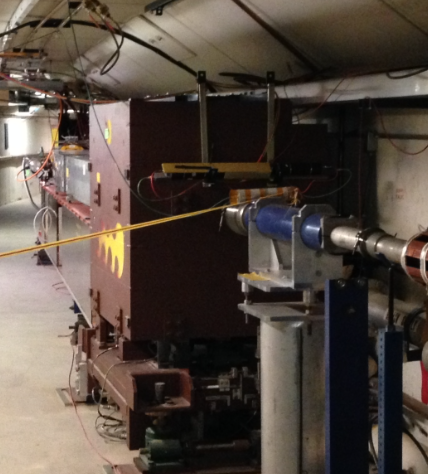 RF
19-20
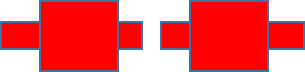 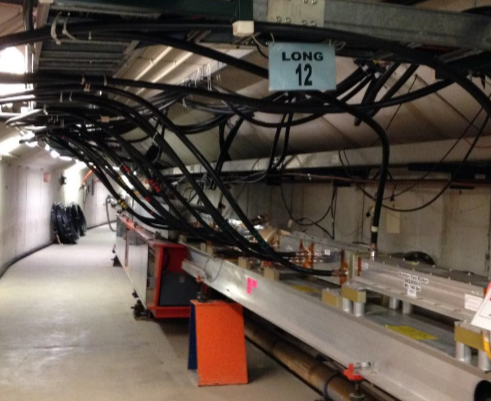 RF
17-18
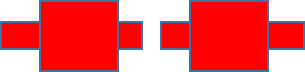 Do we have a total of  22 RF cavities with 50kV/cavity
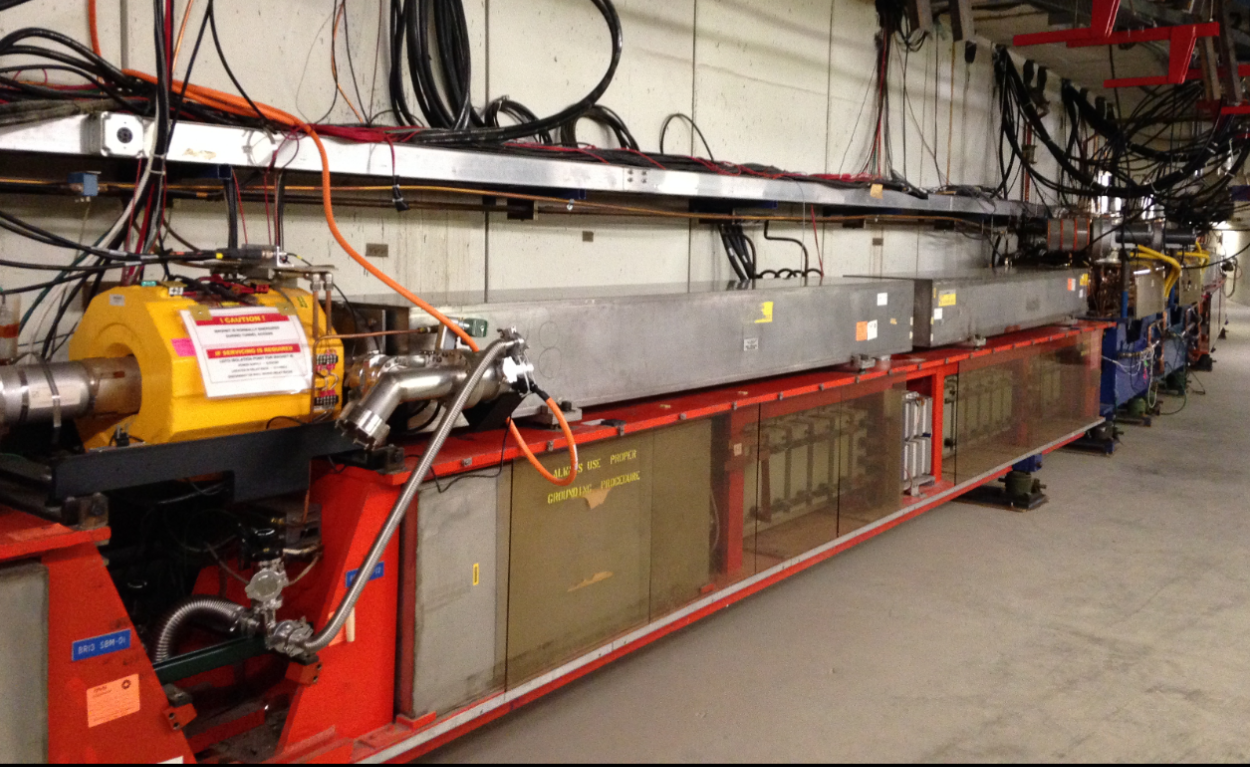 Notcher
RF
7-8
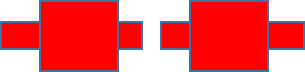 WCM
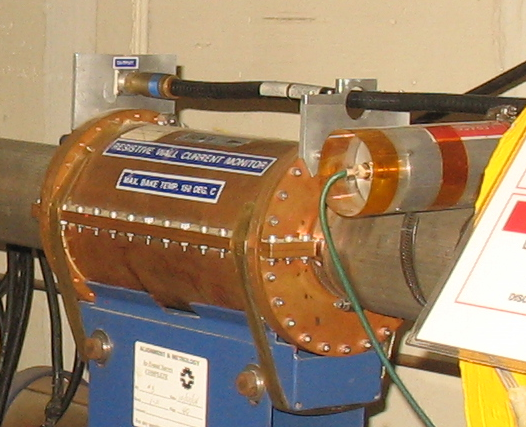 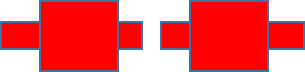 RF
5,6
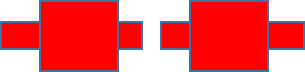 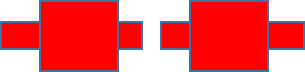 H&V Trans. Dampers
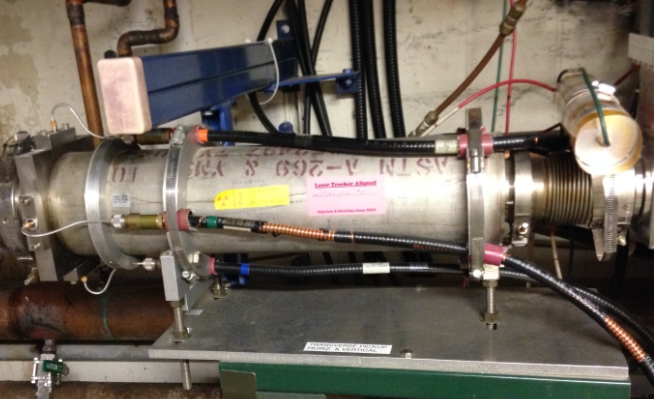 RF
1-2
RF
3-4
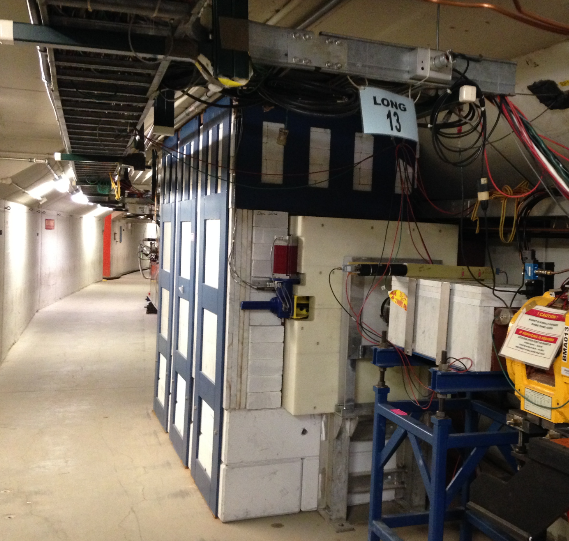 Absorber
03/07/2019
Chandra Bhat
3
Proton Improvement Plans at Fermilab(Past, Present and Future)
PIP: Goal was 
Extract 2.25E17 protons/hr (@15 Hz) from the Fermilab Booster
12 batches of 4.26E12ppBp to RR/MI with  for every 1.33 sec
L<0.1 eVs/bunch &
T<16 -mm-mr
LINAC/Booster efficiency >85%   
To achieve beam power on NuMI target 700kW using RR&MI
Provide 4.26E12ppBc to Booster Neutrino Program
PIP-I+: Goal prepare the Booster for PIP-II & also  
Extract 2.66E17 protons/hr (@15 Hz) from the Fermilab Booster
12 batches of ~5E12ppBp to RR/MI with for every 1.2 sec 
Out put beam properties same as above
LINAC/Booster efficiency >85%   
To achieve beam power on NuMI target 900kW using RR&MI
Provide ~5E12ppBc to Booster Neutrino Program
PIP-II: Goal send 1.2MW proton beam power on the LBNF target, using newly built SC-LINAC and existing RR and MI
But, ~4.63E17 protons/hr (@20 Hz) from the Fermilab Booster
Achieved ~1 year ahead of
Scheduled date 2018
working
To be completed 
by 2023
03/07/2019
Chandra Bhat
4
(since Dec. 2015)
This scheme gave us 
an ability to inject ~30% more Beam
an additional 200 s for adiabatic beam capture …
Injection Scheme in the Booster
Bmax
(8 GeV)
Prior to 2016
CBhat, HB2016
Booster 
Magnet Ramp
15 Hz
Improved Scheme for Adiabatic Beam Capture 
“Early Injection Scheme”
Begin Inj.
400 MeV LINAC Beam
Booster
Since January 2019,
Flat bottom
Booster
Synchrotron
Bmin (400 MeV)
Capture & Acceleration 
using 37-52 MHz RF 
system in 360s
 40s
injection
~200s
~60s-200 s debunching
1/30Hz  0.0333 s
Bmin (400 MeV)
03/07/2019
Chandra Bhat
5
Beam Acceleration 
using 37-52 MHz 
RF system
>40s
Inj.
~260s
for Capture
Energy Acceptance ~5MeV
Beam E(95%) 1.5MeV
pseudo front-porch
Longitudinal Beam Dynamics SimulationsBeam Injection to extraction
Simulation Parameters:  with SC
1. LINAC Beam E = 1.2 to 1.6 MeV, 
2. Beam Int.= 2-12E12ppBc, beam capture with RF paraphase
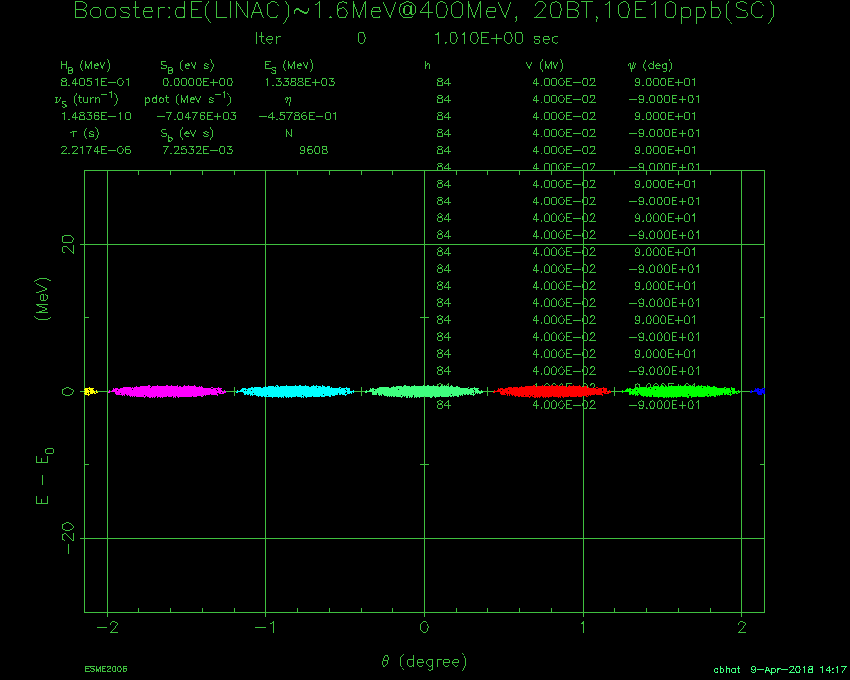 3. Snap Bunch Rotation
Vrf=0 @ Injection
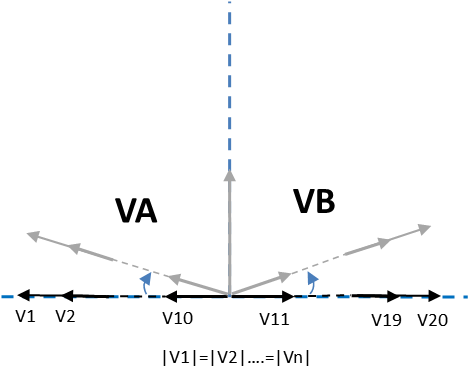 E-t Phase space (8.2E12ppc)
30
E Dist.
Vrf during 
Capture
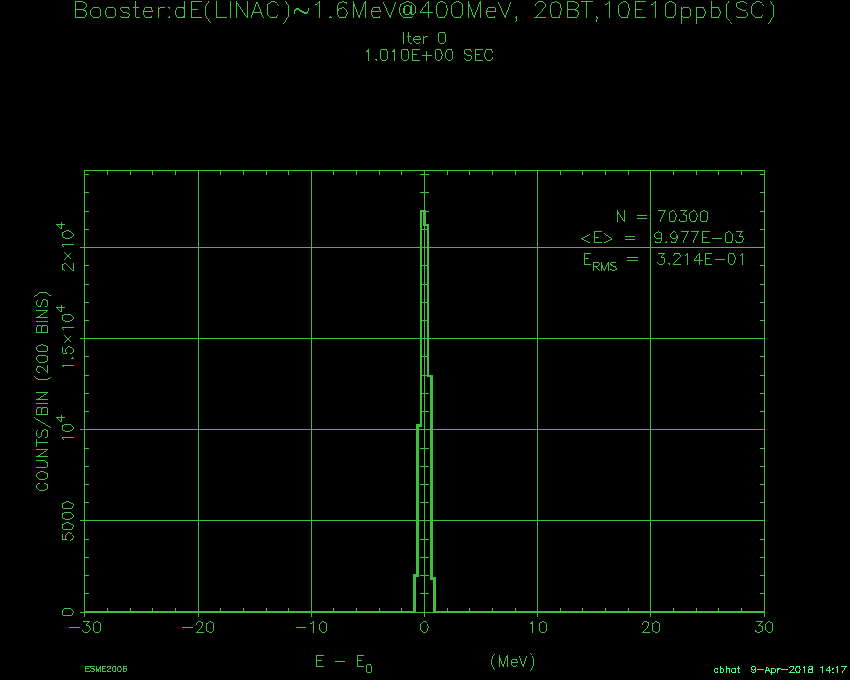 E (MeV)
0
E@Inj 
= 1.5 MeV
Simulations suggest
one can achieve  <20% emittance growth during capture.
L@Exit ~0.06 eVs (95%) 
No particle losses 
E @Exit< 2.75 MeV
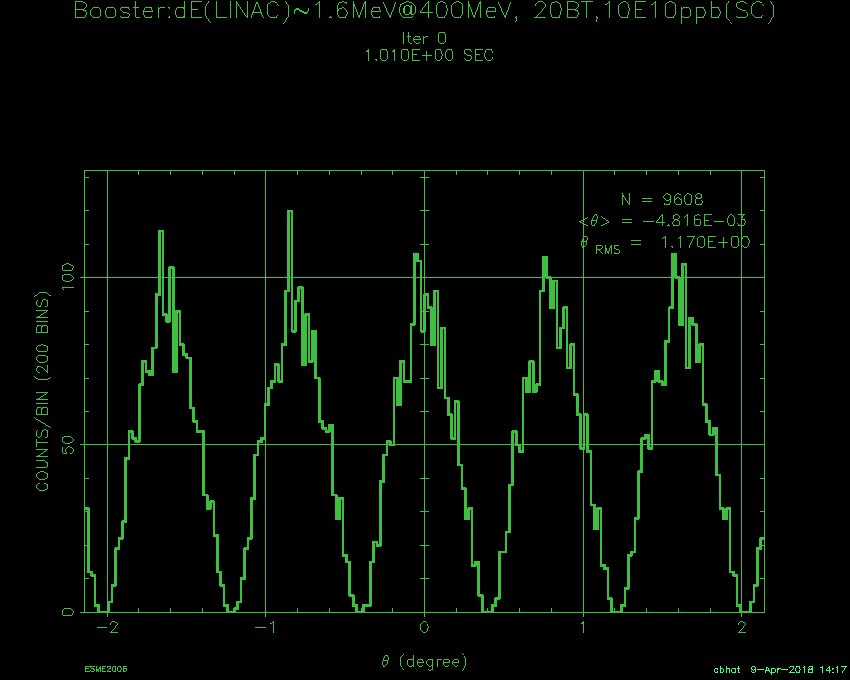 -30
Line-Charge Dist.
-2
2
0
Azimuthal Angle(deg)
03/07/2019
Chandra Bhat
6
Measured Beam Transmission   from Injection to Extraction in the Booster
Injection at  400MeV & Extraction at 8 GeV
One can achieve with 
12 out of 15 Booster Batches
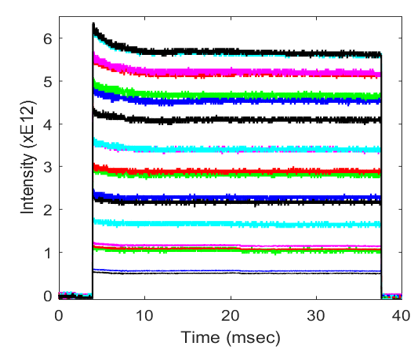 5.56E12ppBc
20 Booster Turn
1 MW (1.2sec/MI cycle)
0.92MW (1.33sec/MI cycle)
5.2E12ppBc
18
16
Operational Beam Intensity
0.94MW (1.2sec/MI cycle) or
0.85MW (1.33sec/MI cycle)
14
12
Intensity (xE12 ppBc)
0.70 MW (1.33sec/MI cycle)
But!
10
Beam power loss of 
1W/m
Booster Magnet Ramp
(schematic)
8
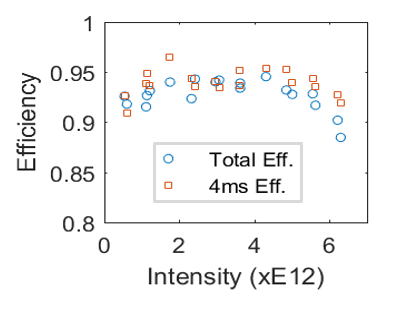 6
~2W/m
4
2
Transition Crossing 
(T=5.47)
Inj. to Ext. Efficiency
All the losses are in the first 4 msec of the cycle
Not due to Transverse dynamics. 
Many indications suggest this might be due to                           longitudinal beam dynamics induced by HLRF and LLRF. 
Trans.Dynamics  Long. Beam dynamics issues.
(xE12ppBc)
03/07/2019
Chandra Bhat
7
Identification of the Issues and Mitigation
DC Studies
II
RF responses to paraphase are not identical  among 22 RF stations.
I
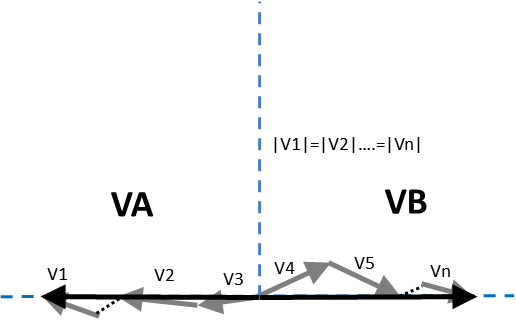 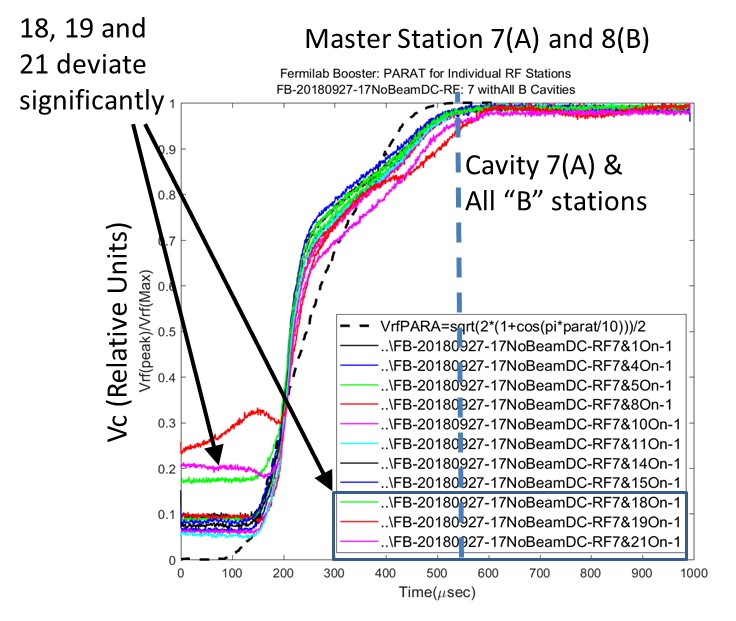 These phase errors were as large as 20deg

In 2018 these are fixed to better than 5 deg
03/07/2019
Chandra Bhat
8
Identification of the issues and Fixes (cont.)
DC & 0.4-8 GeV  Studies
III
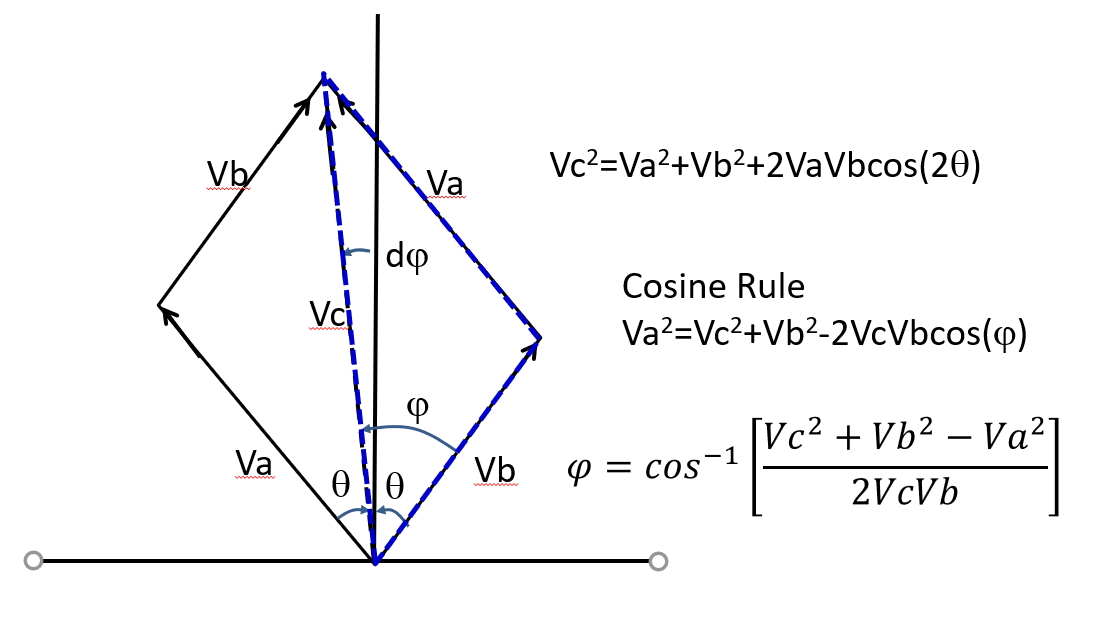 Phase jump
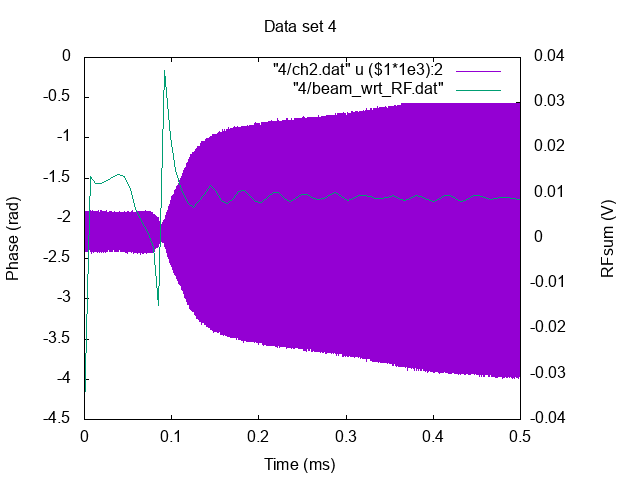 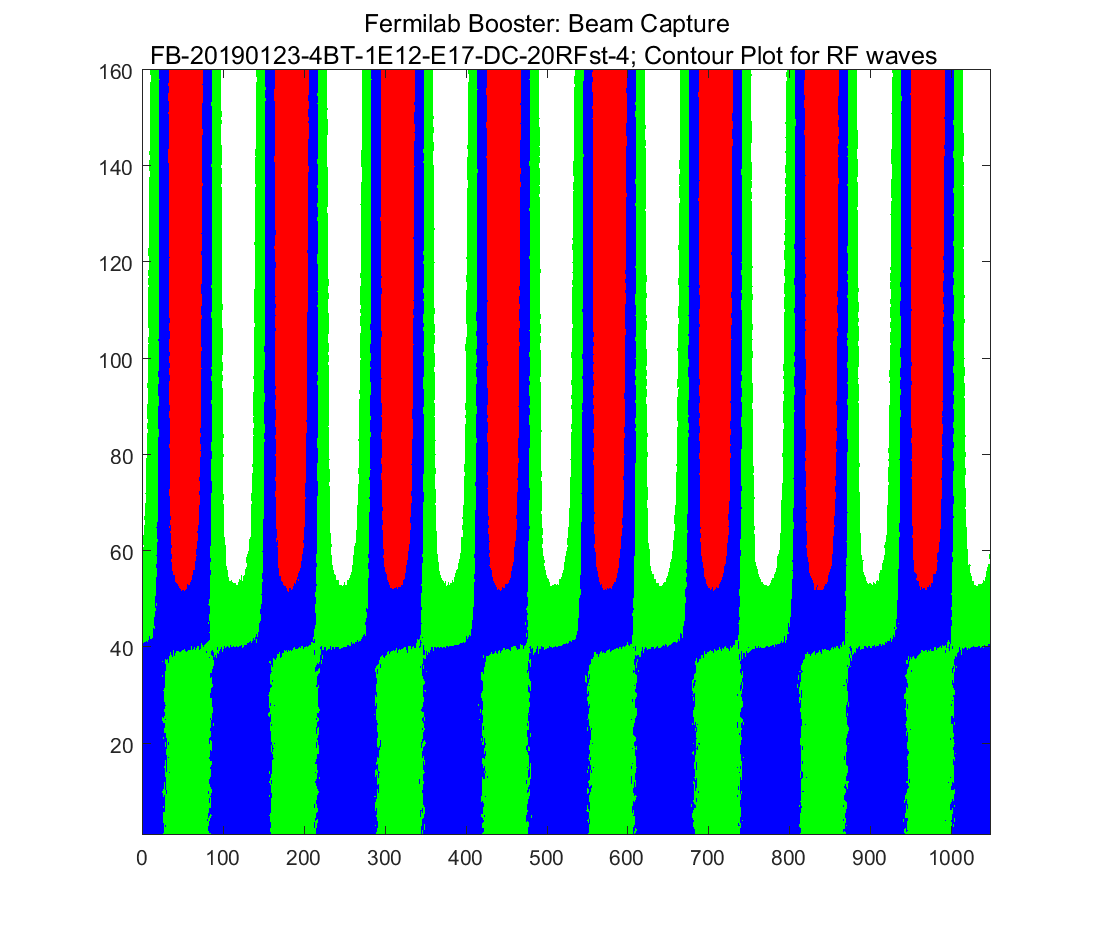 Vrf
Sum RF Waveform
Global balance OFF/ON
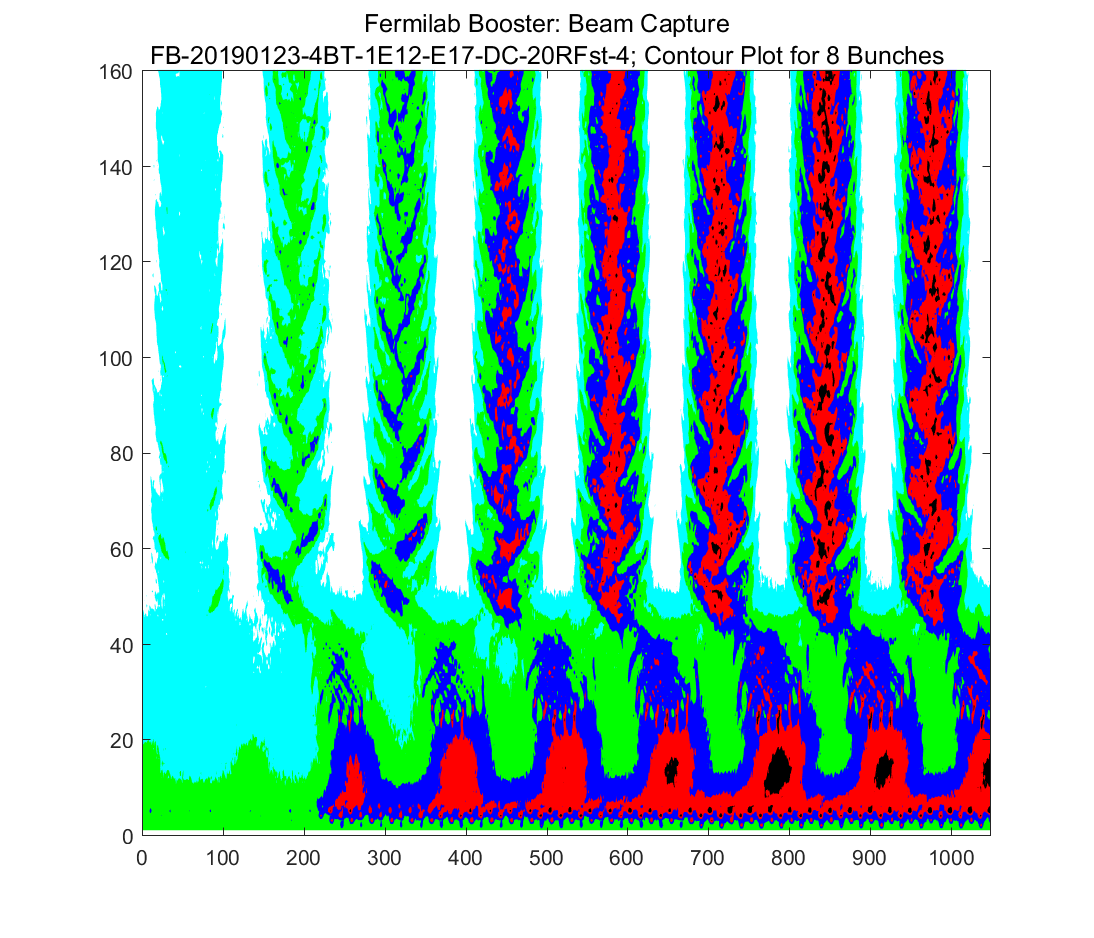 WCM
Phase jump
Va#Vb introduces phase slip
03/07/2019
Chandra Bhat
9
What is going on during the Beam Capture?
Capture with Operational Paraphase Curve
Capture with Adiabatic Paraphase Curve
FB-20190123-4BT-1E12-E17-DC-20RFst-4
FB-20181114-DC-6
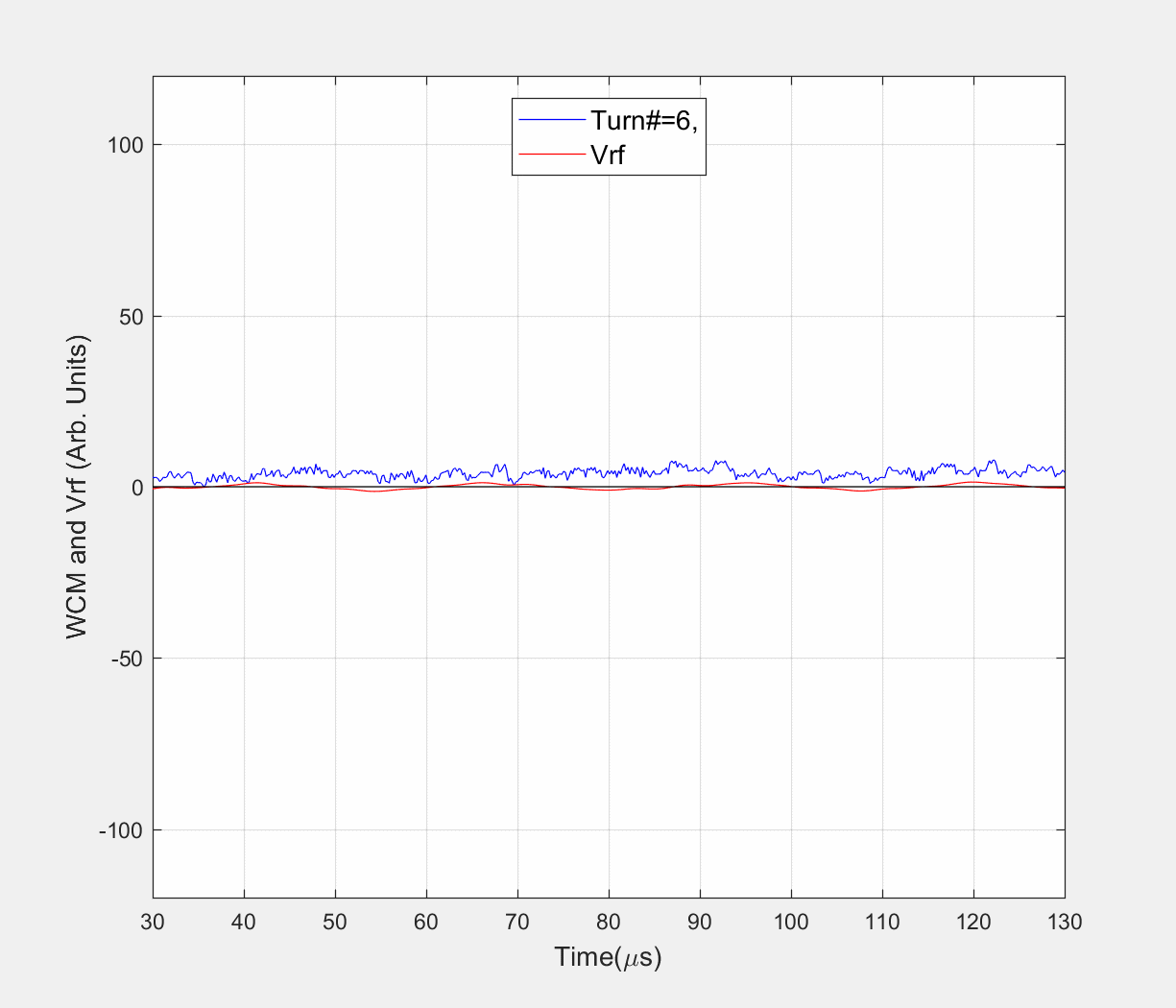 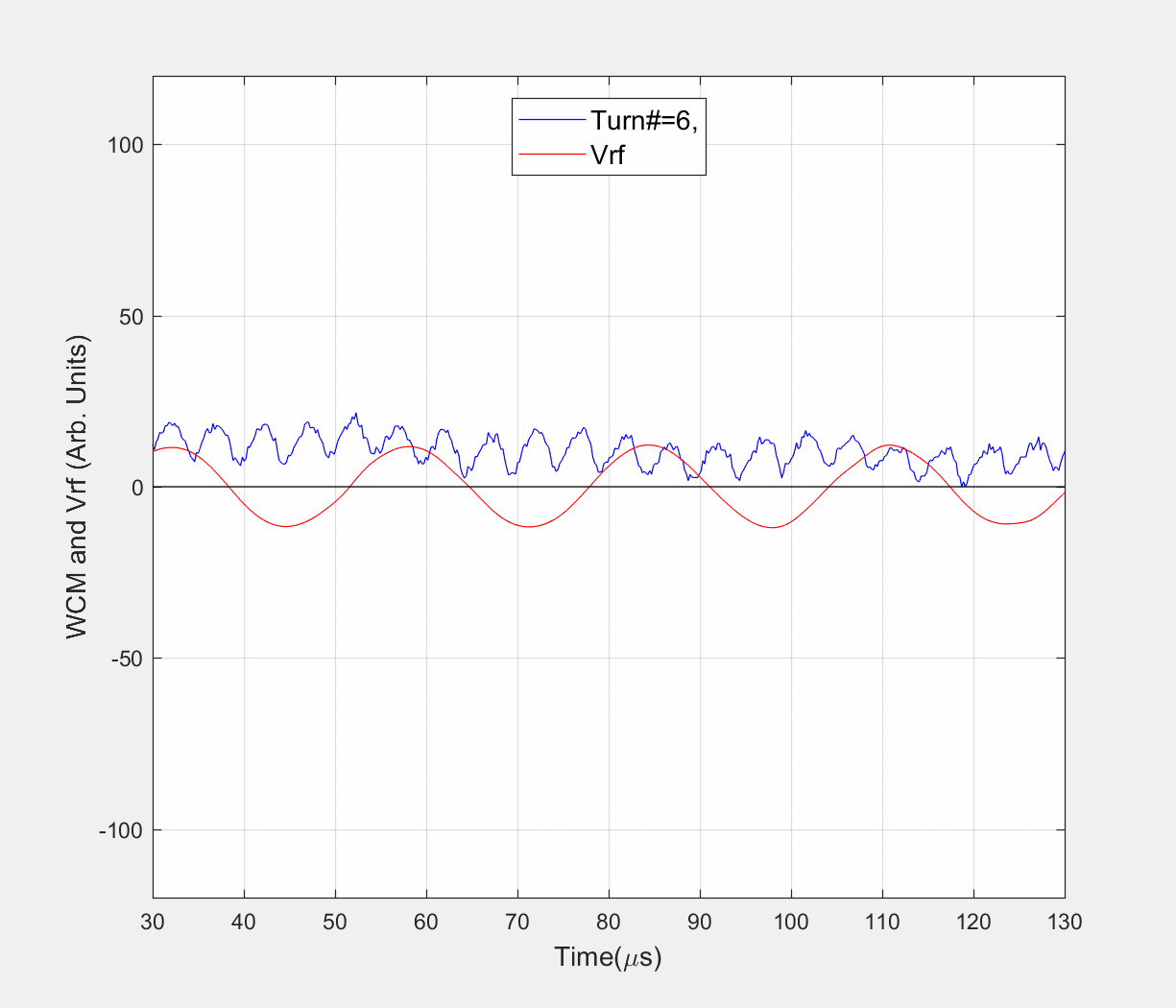 No “NECK”
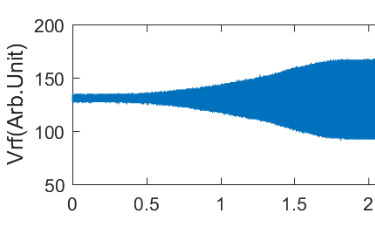 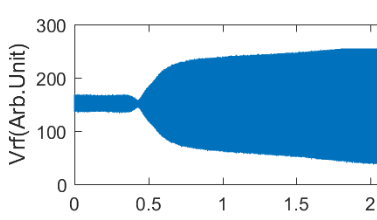 Vrf
Vrf
Time(ns)
Time(ns)
What was Expected?: In an ideal situation beam capture in DC mode the RF phase should not slip relative to bunch centroid.
Observations: We see two types of RF phase slip relative to the bunch centroid
fast and
slow
 How are these possible?
03/07/2019
Chandra Bhat
10
Possible Explanations
Va=Vb
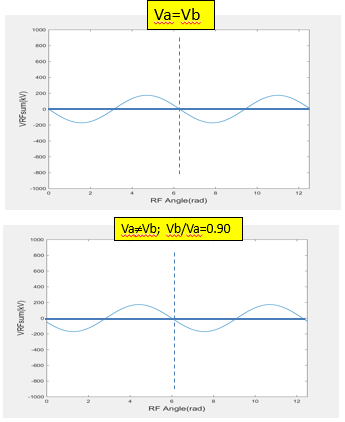 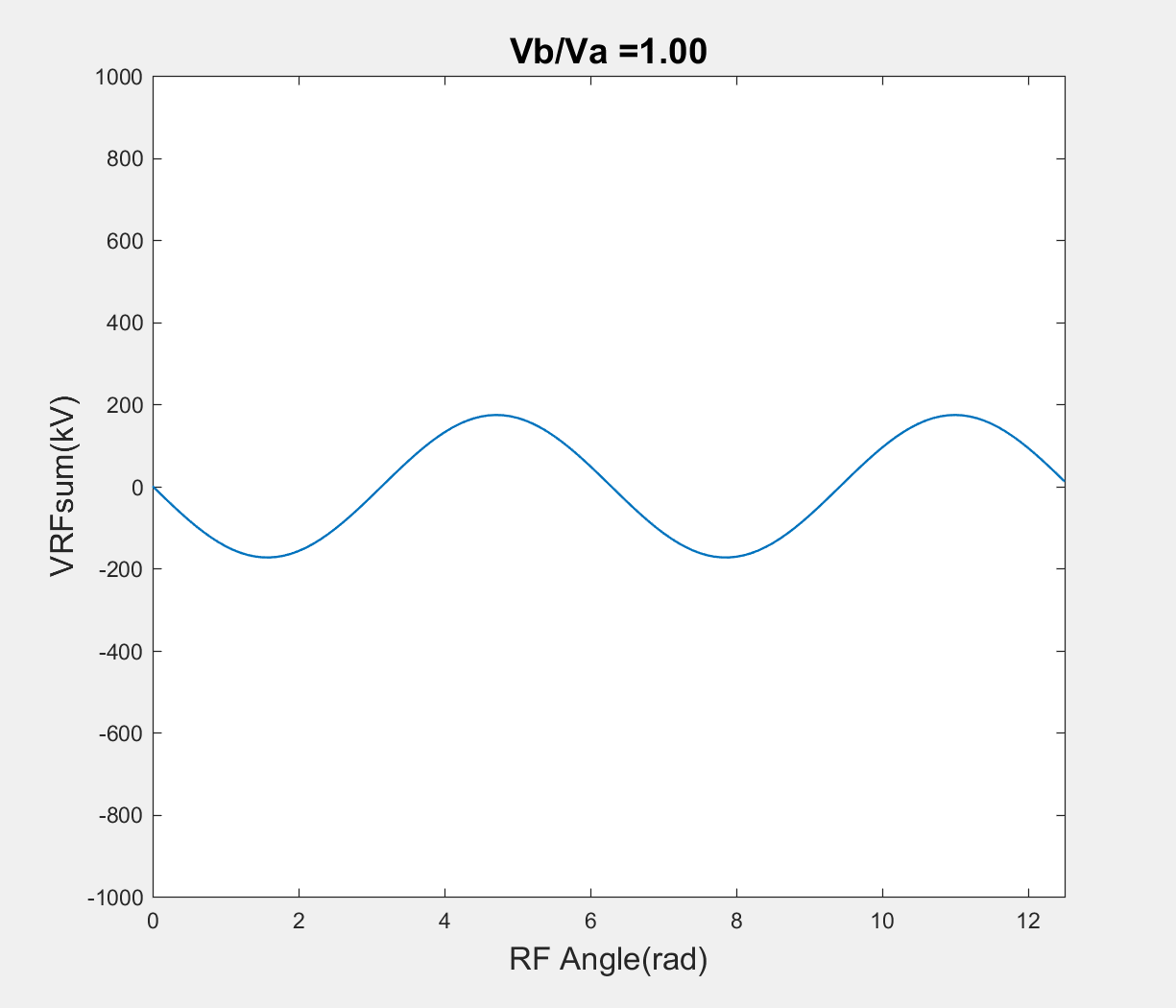 Flipping Phase
Slipping Phase
&
Plipping Phase
VaVb;  Vb/Va=0.90
If Va=Vb and |(start)| >90 deg then RF phase slips by 180 deg.
If VaVb |(start)|=90 deg  then the RF phase slips slowly by 90 deg and occurs till the end of the capture.
If VaVb |(start)|>90 deg  then both of these slips happens.
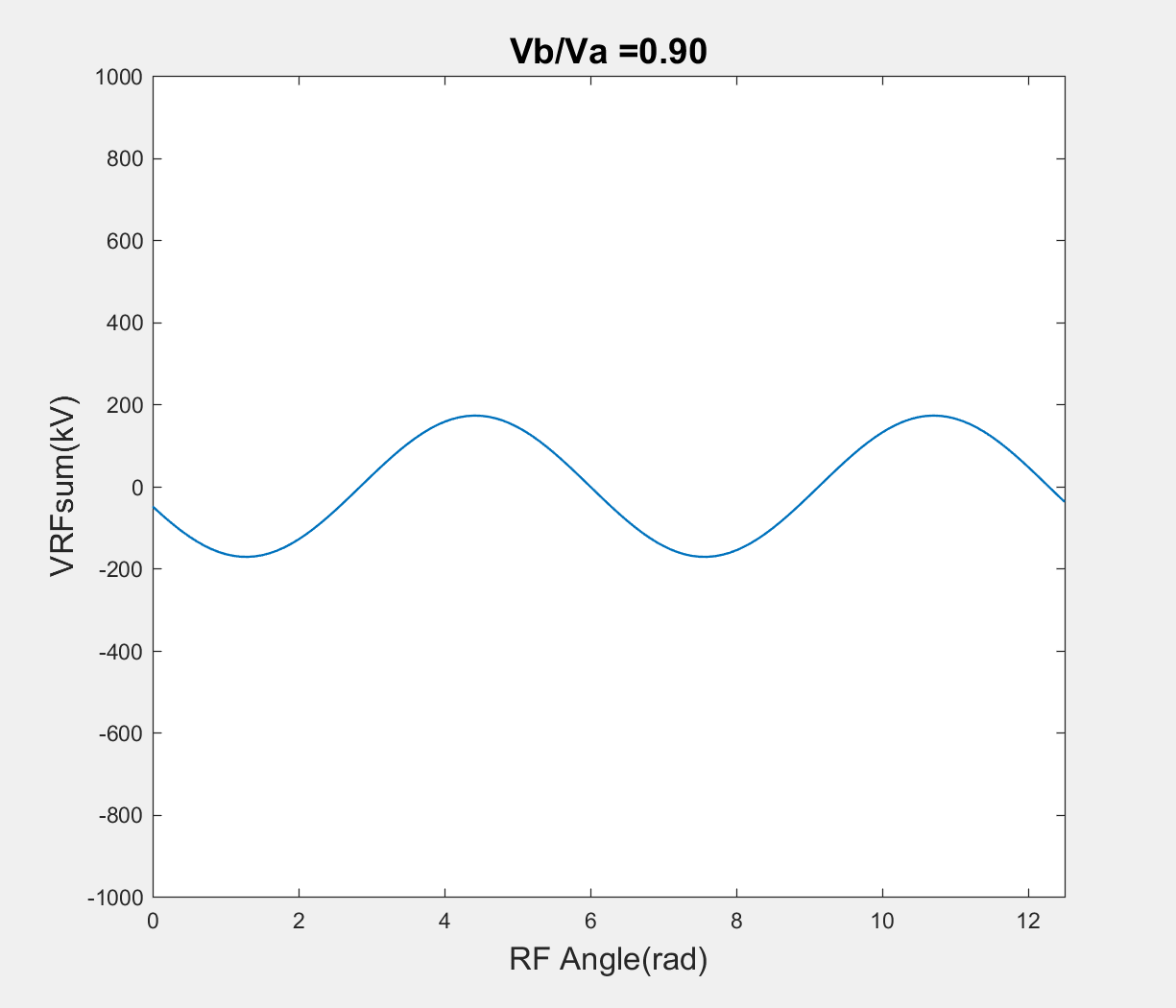 This undesirable feature has a consequence during early part of the beam capture
03/07/2019
Chandra Bhat
11
Simulations for Va=Vb and Va#Vb
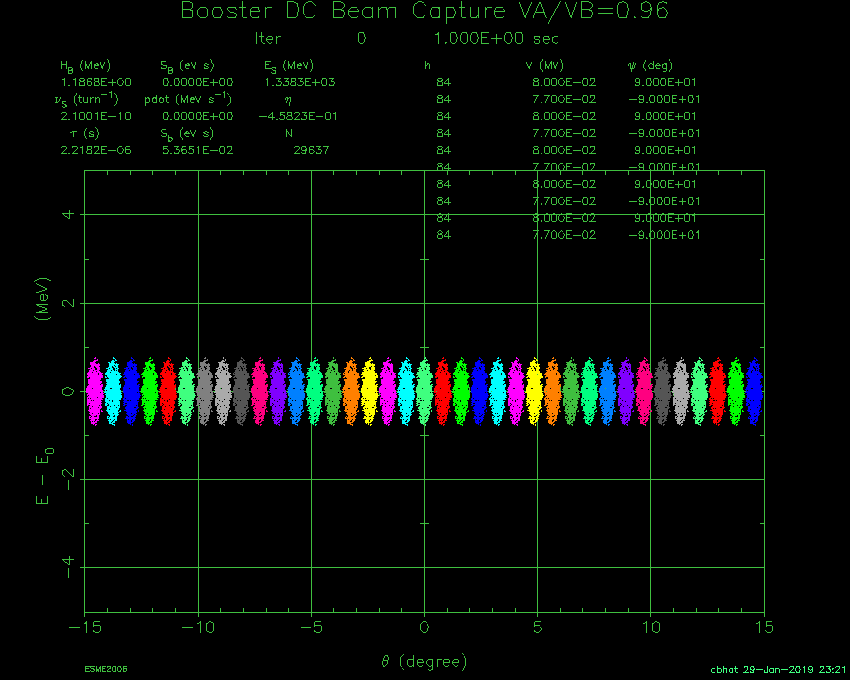 Va/Vb=1
Currently working on 
Better phase control
Digital system to control amplitudes
Try to go for much earlier injection to finish beam capture by Bmin
Snap bunch rotation
Add 2-harmonic RF system at injection and extraction.
Beam acceleration
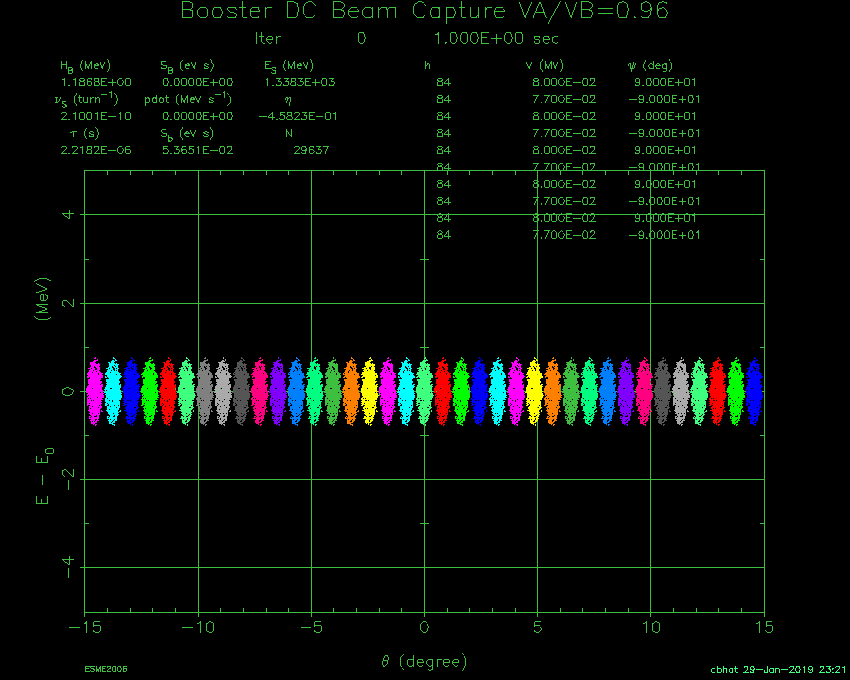 Va/Vb=0.96
03/07/2019
Chandra Bhat
12